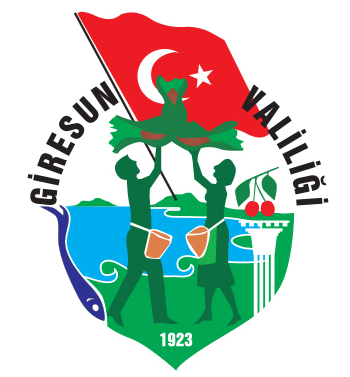 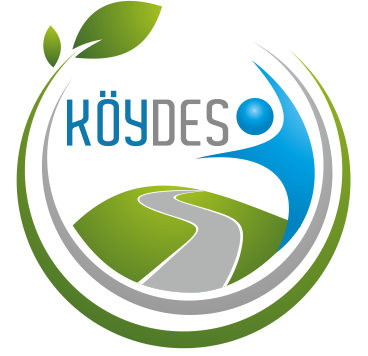 2020 YILI KÖYDES PROJESİ
KÖYDES ÖDENEĞİNİN DAĞILIMI
PROJE VE ÖDENEK DAĞILIMI
2020 YILI KÖYDES PROJESİ ÖDENEK DURUM TABLOSU
ÖDENEK DAĞILIM GRAFİĞİ